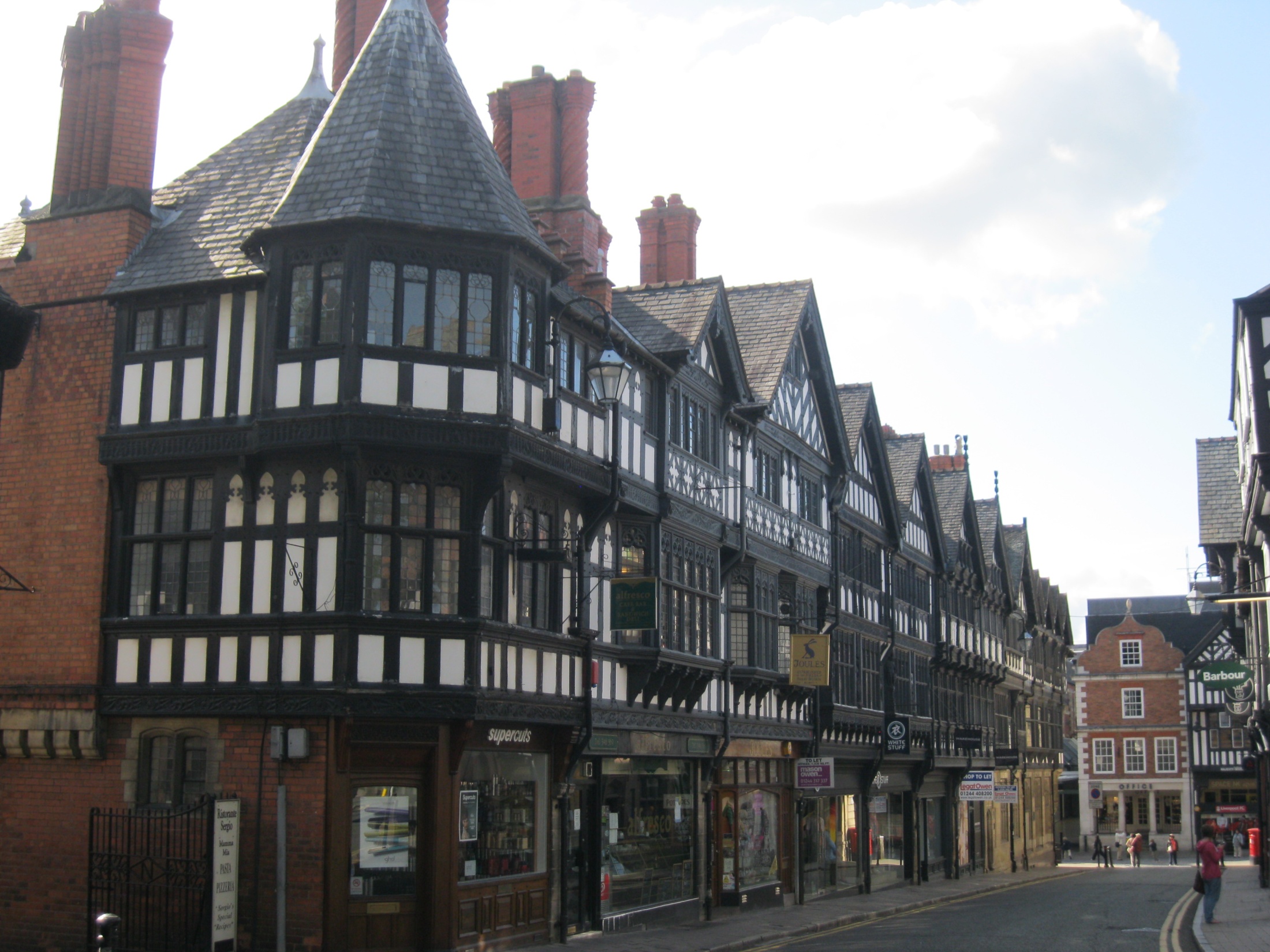 Chester,
England
Шайдурова Валентина Федоровна
Учитель английского языка
ГБОУ «Школа №106»
Санкт-Петербург
2015
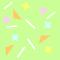 Chester, Cheshire (/ˈtʃɛstər/ CHESS-tər), is a city in Cheshire, England. Lying on the River Dee, close to the border with Wales, it is home to 118,925 inhabitants
Chester has a number of mediaeval buildings, 
but some of the black-and-white buildings 
within the city centre are actually Victorian restorations.
 Chester is one of the best preserved walled cities in Britain.
 Apart from a 100-metre (330 ft) section,
 the listed Grade I walls are almost complete.
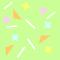 Честер (Chester)
один из самых очаровательных cтаринных городов Великобритании (около 2тыс .лет),
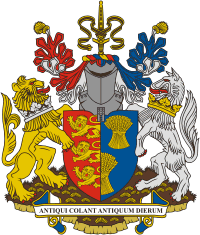 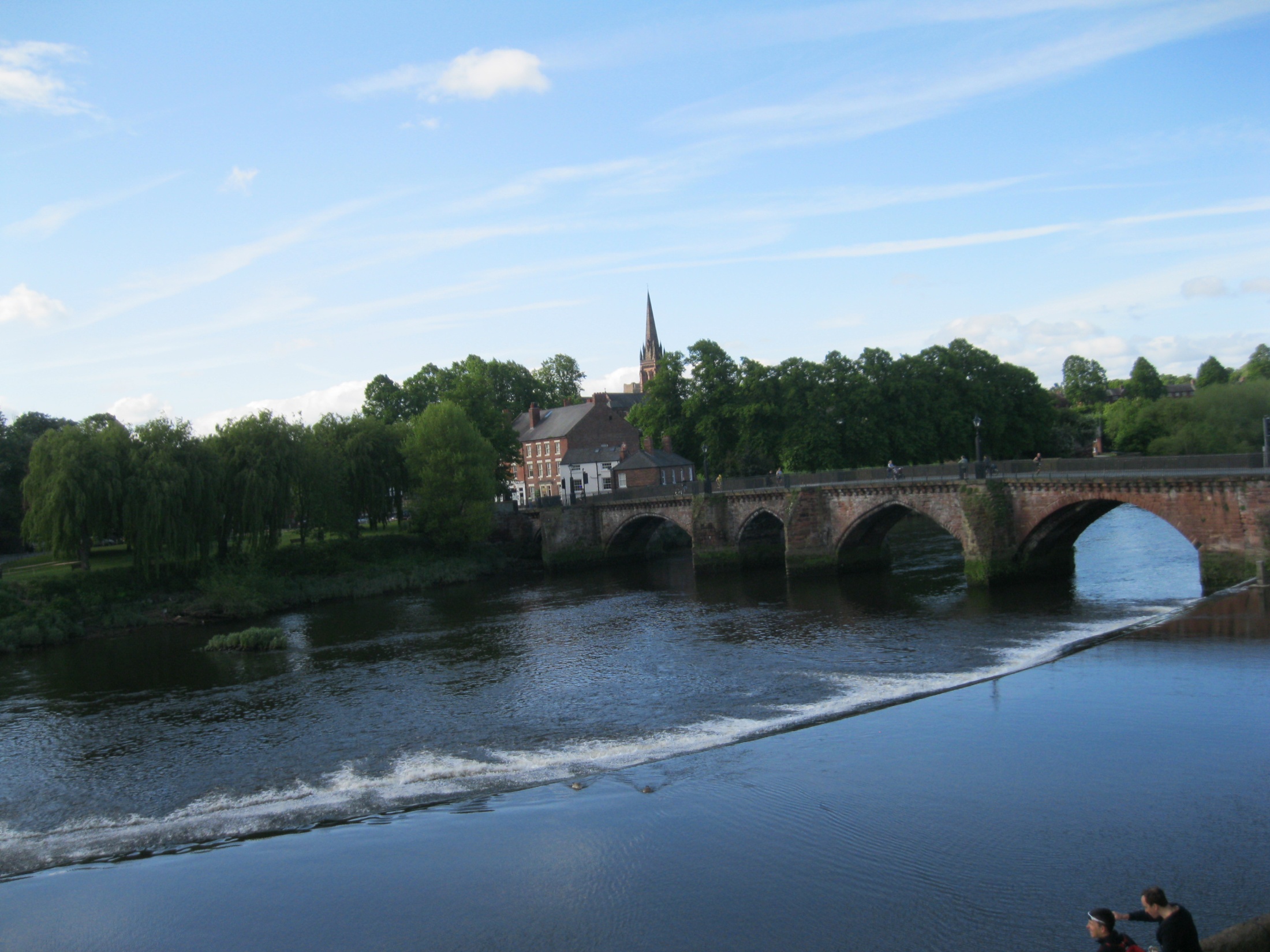 The river Dee
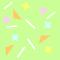 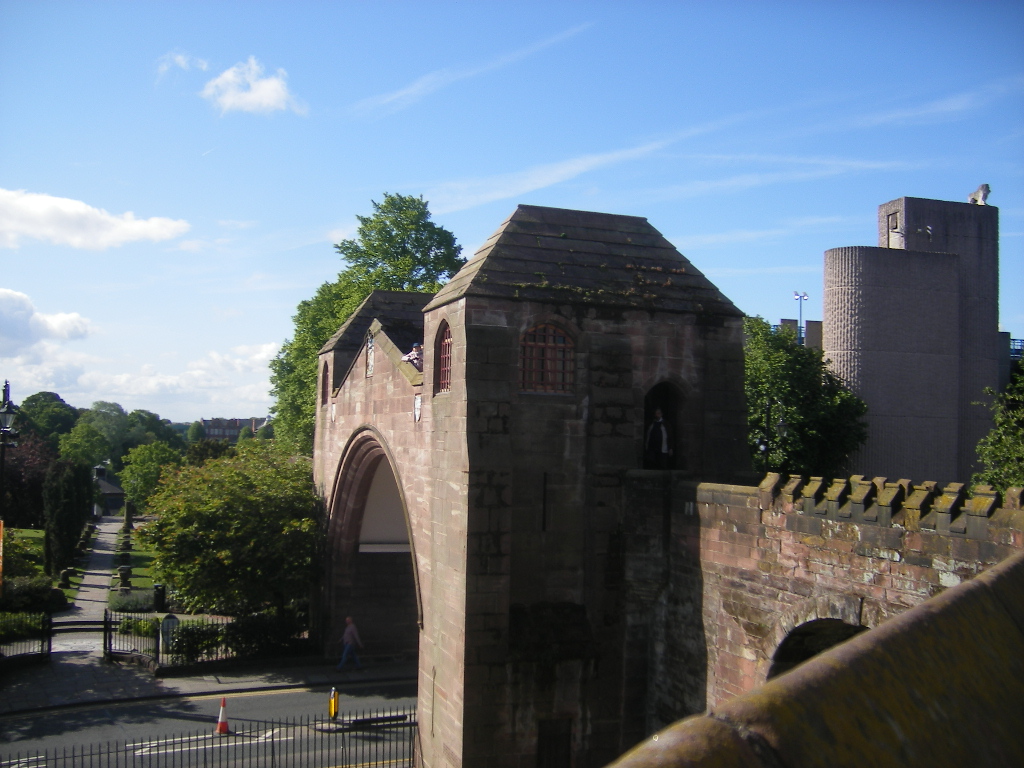 Городские стены (3,5 км) сохранились практически полностью.
Римляне начали стрительство в 1  веке н.э., 
   затем продолжили саксонцы и норманны.
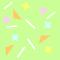 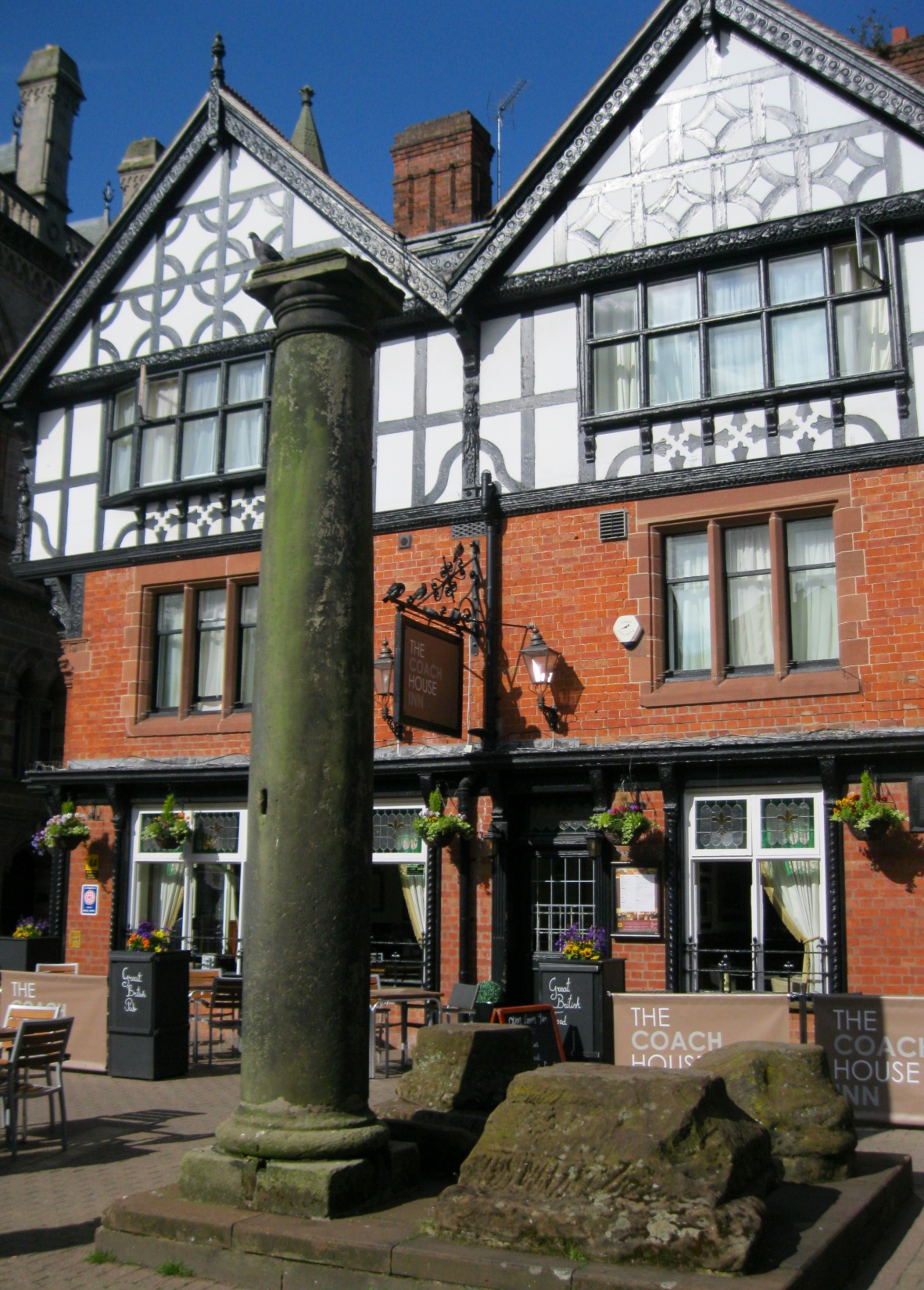 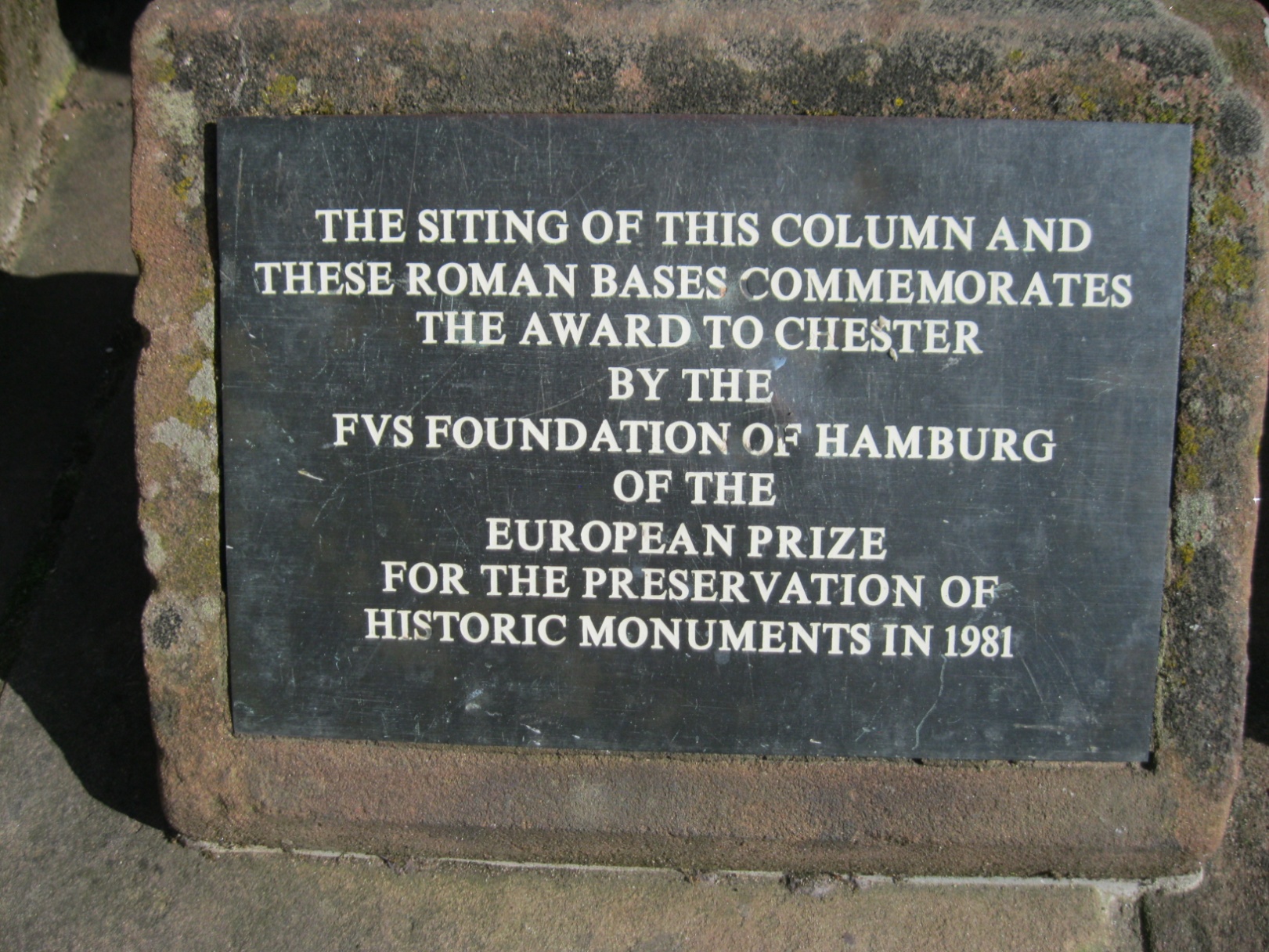 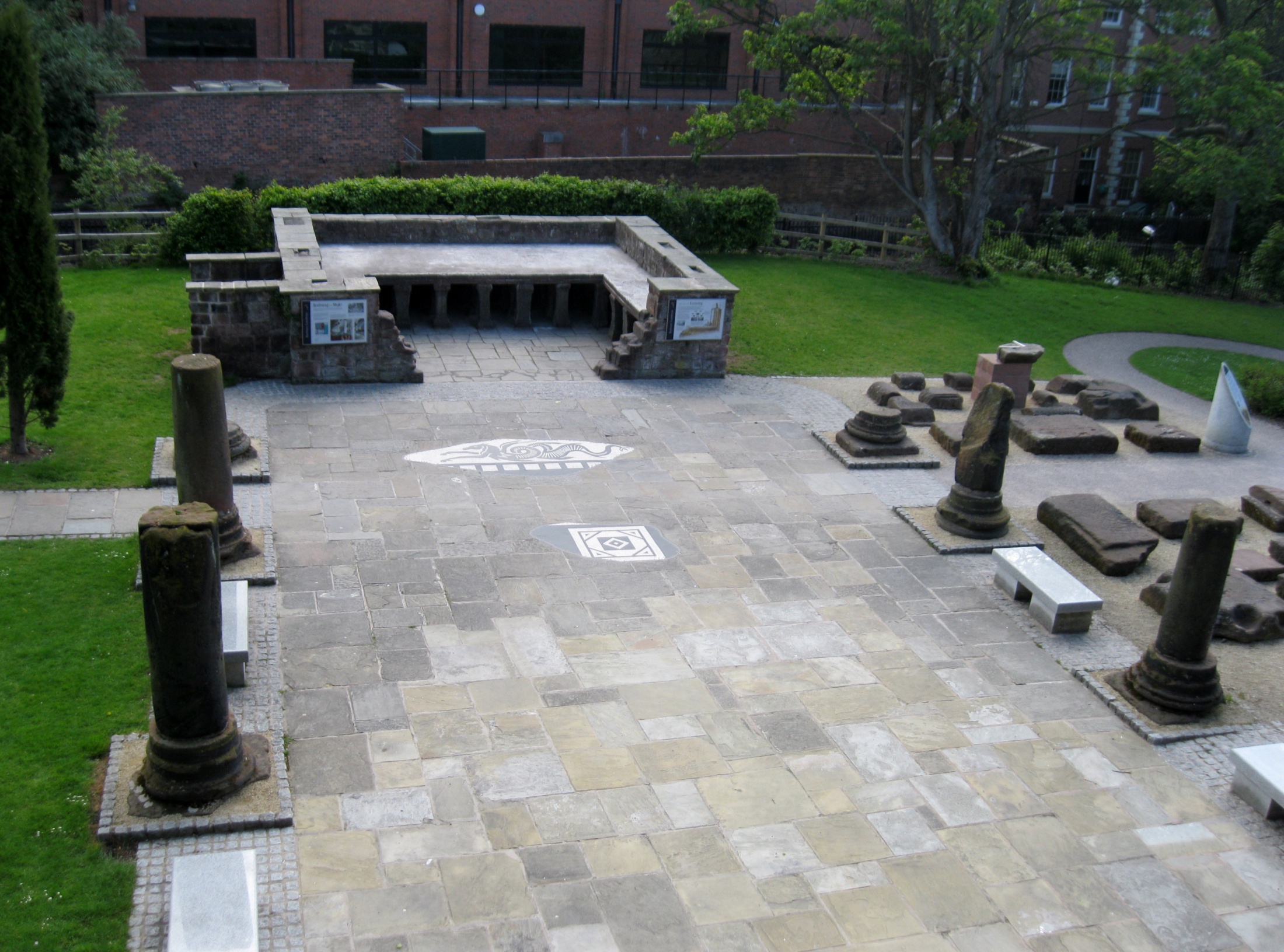 Rome Garden
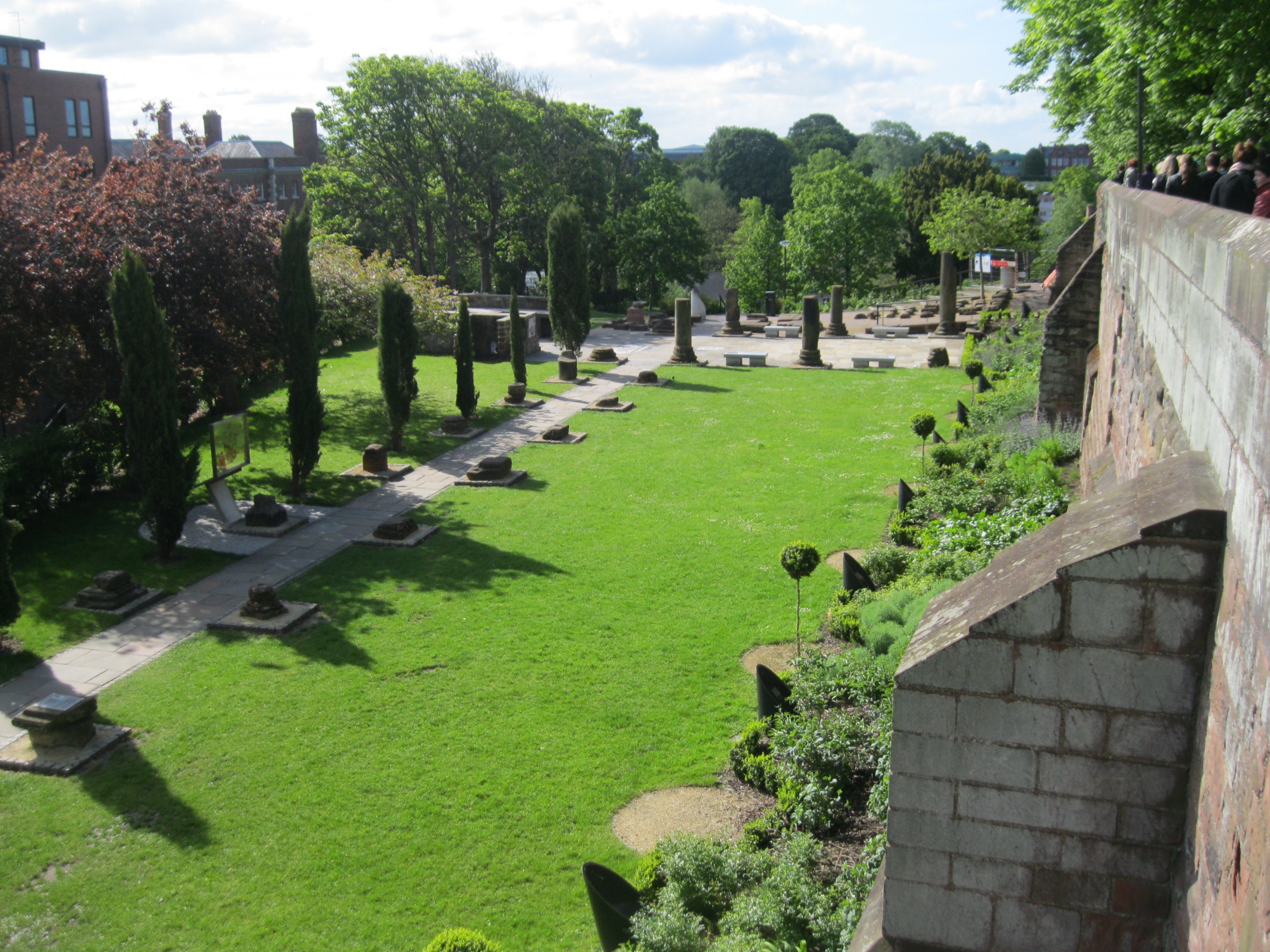 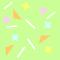 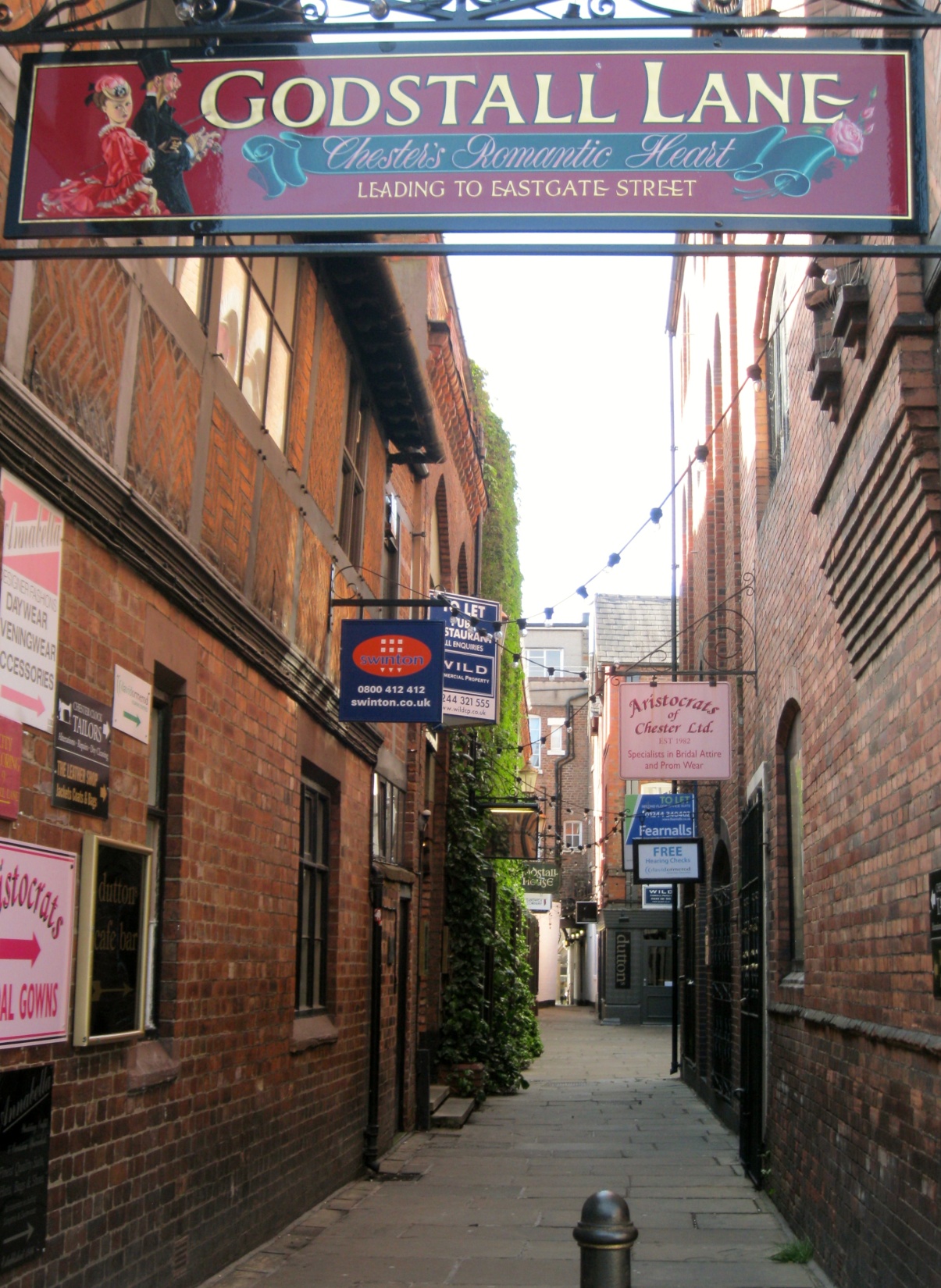 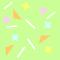 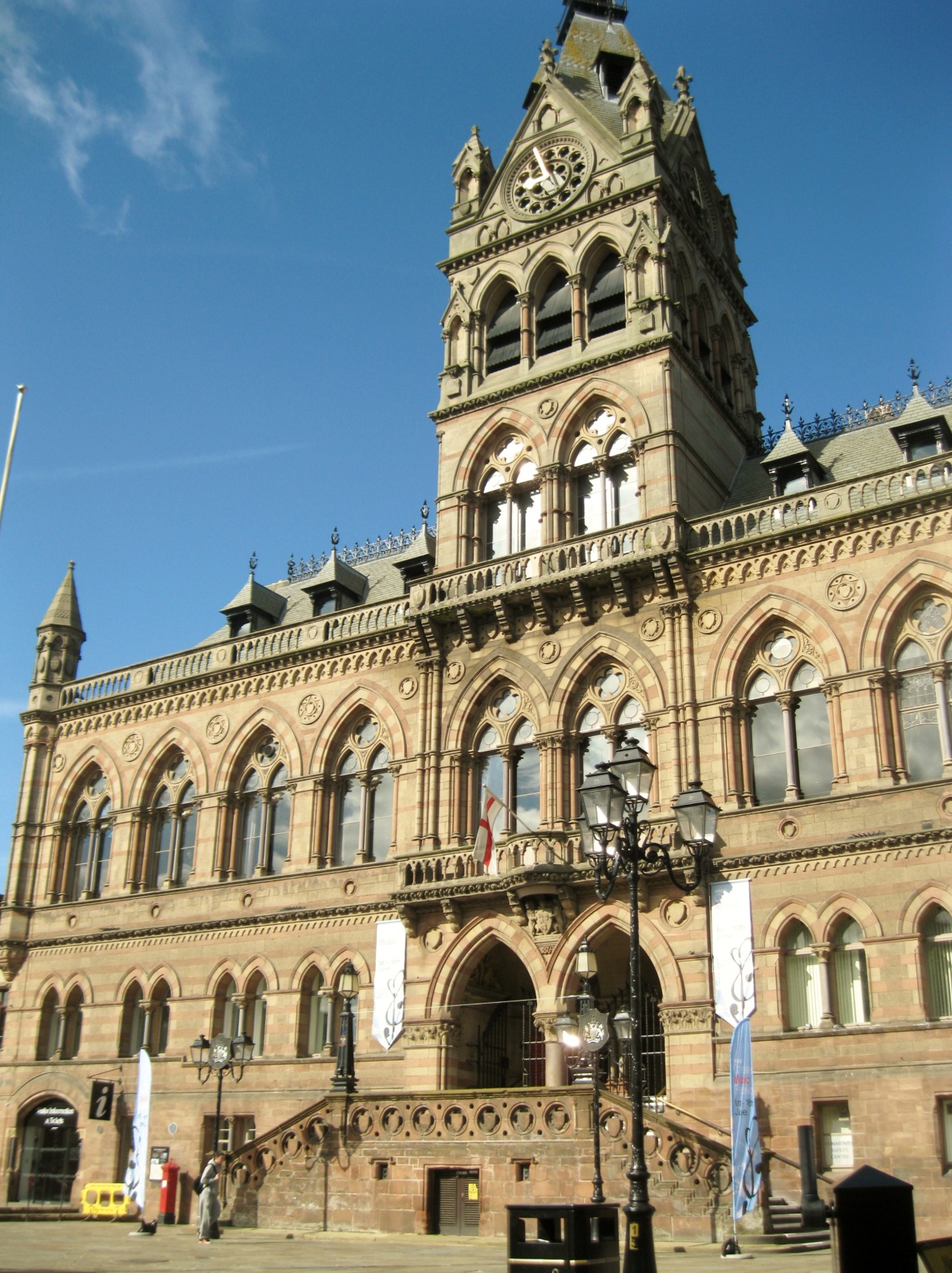 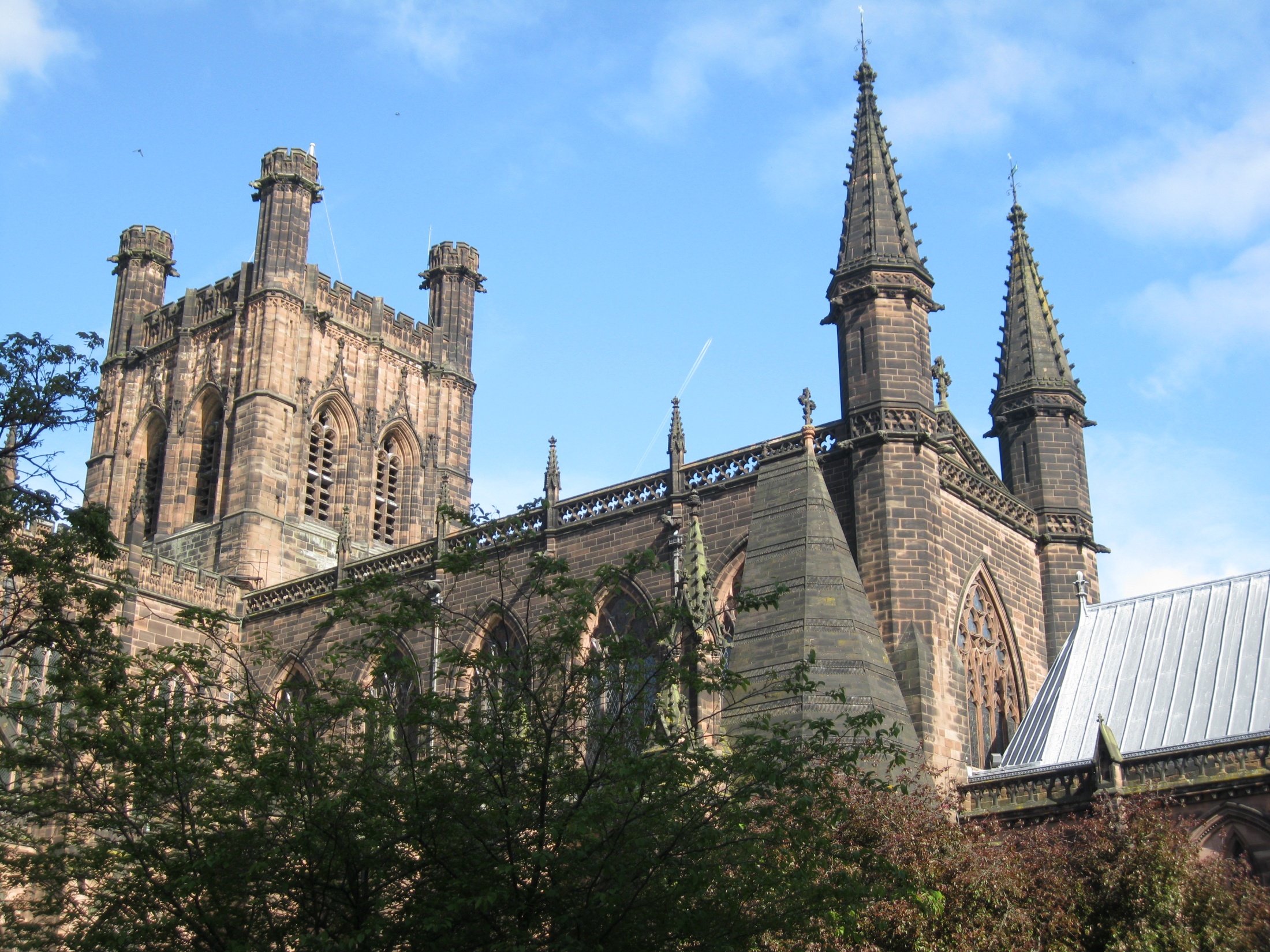 Chester Cathedral
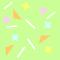 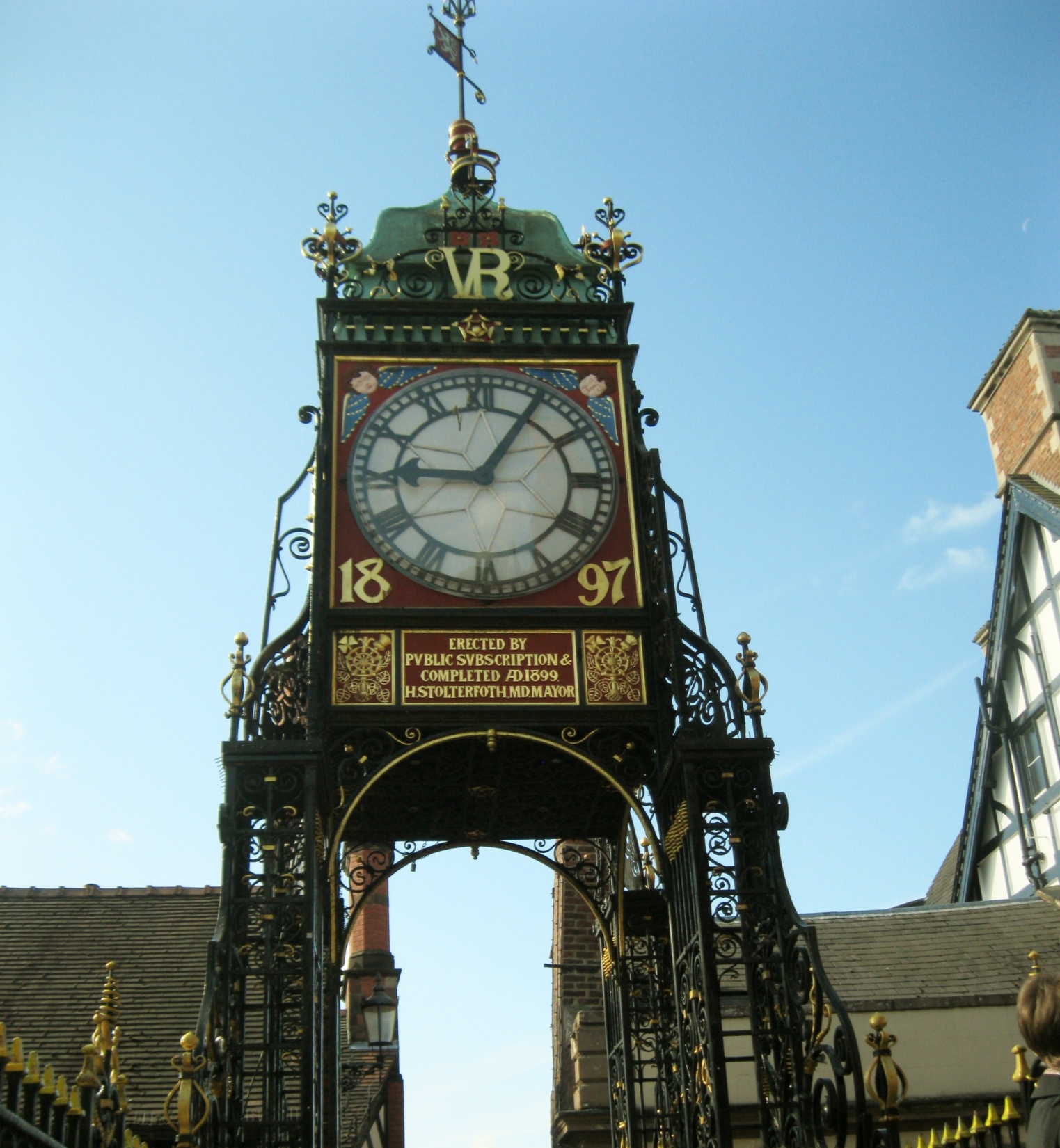 Estate Clock
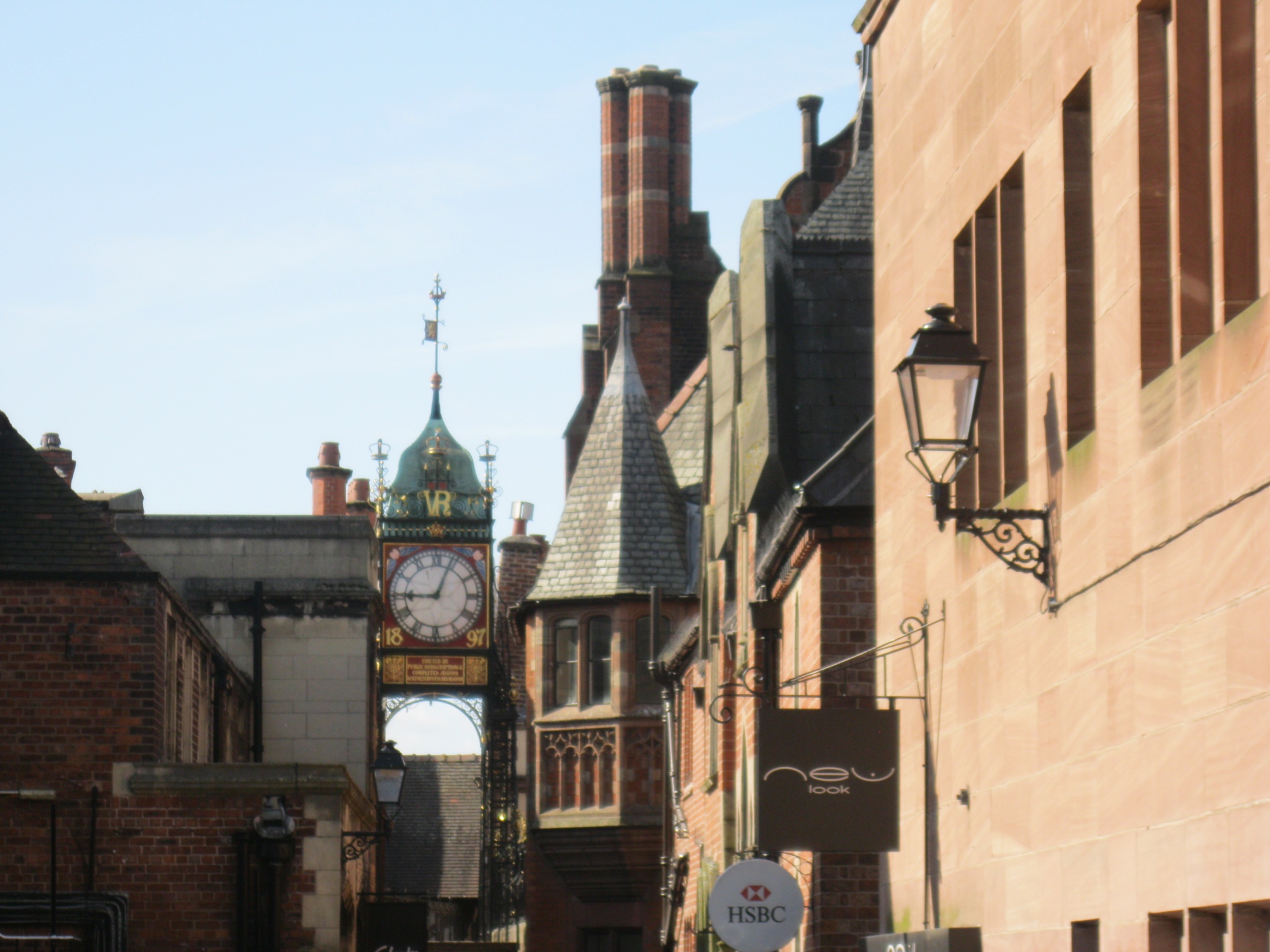 Estate Clock
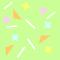 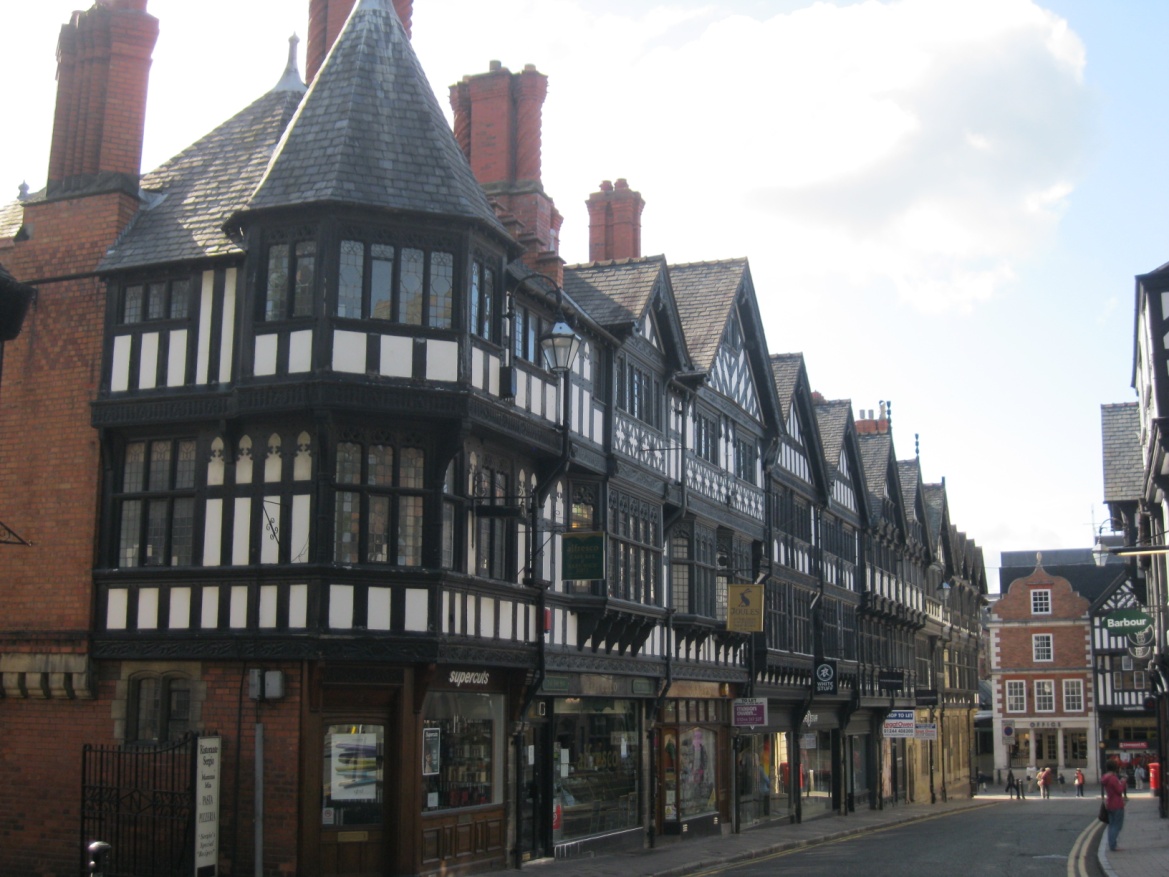 Британцы любят Честер
за фахверские домики
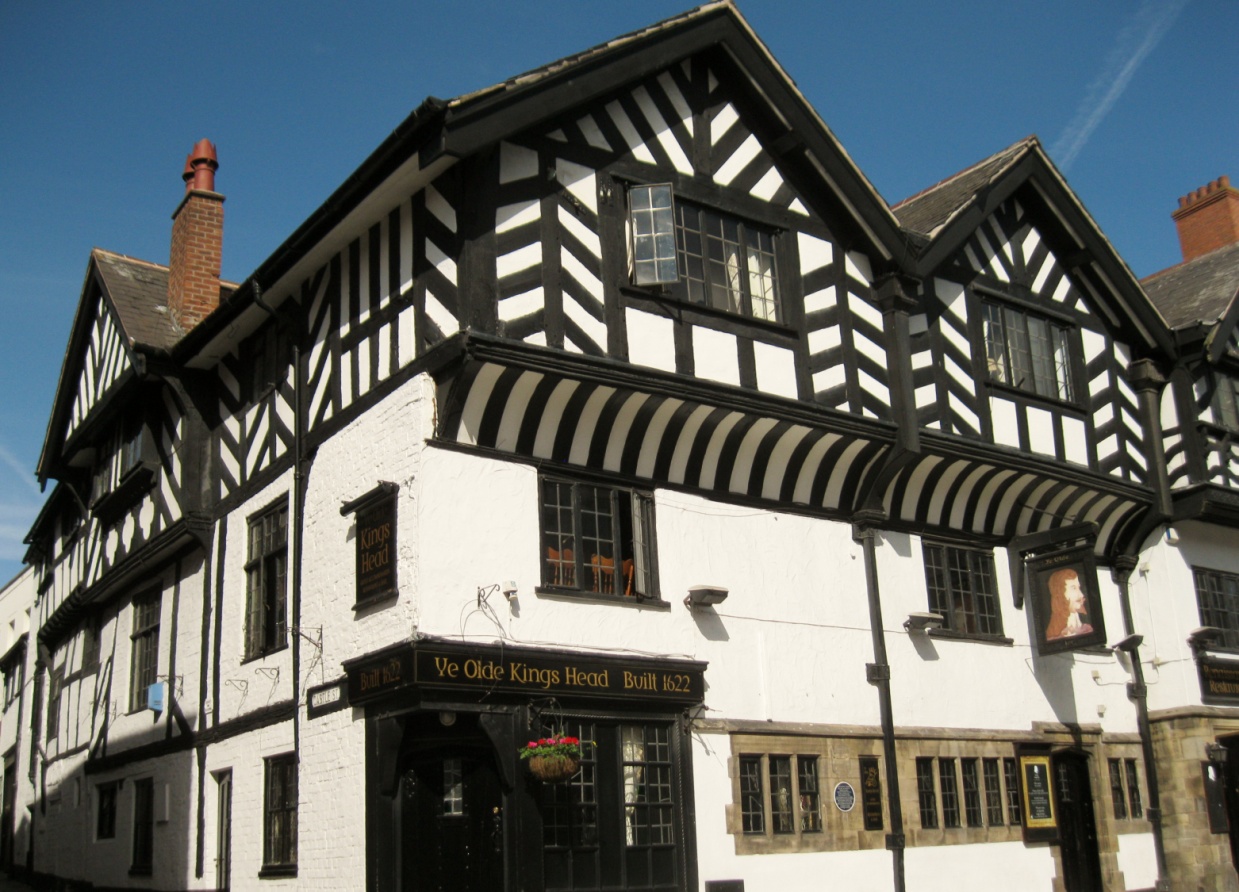 Они в Британии  - 
большая редкость
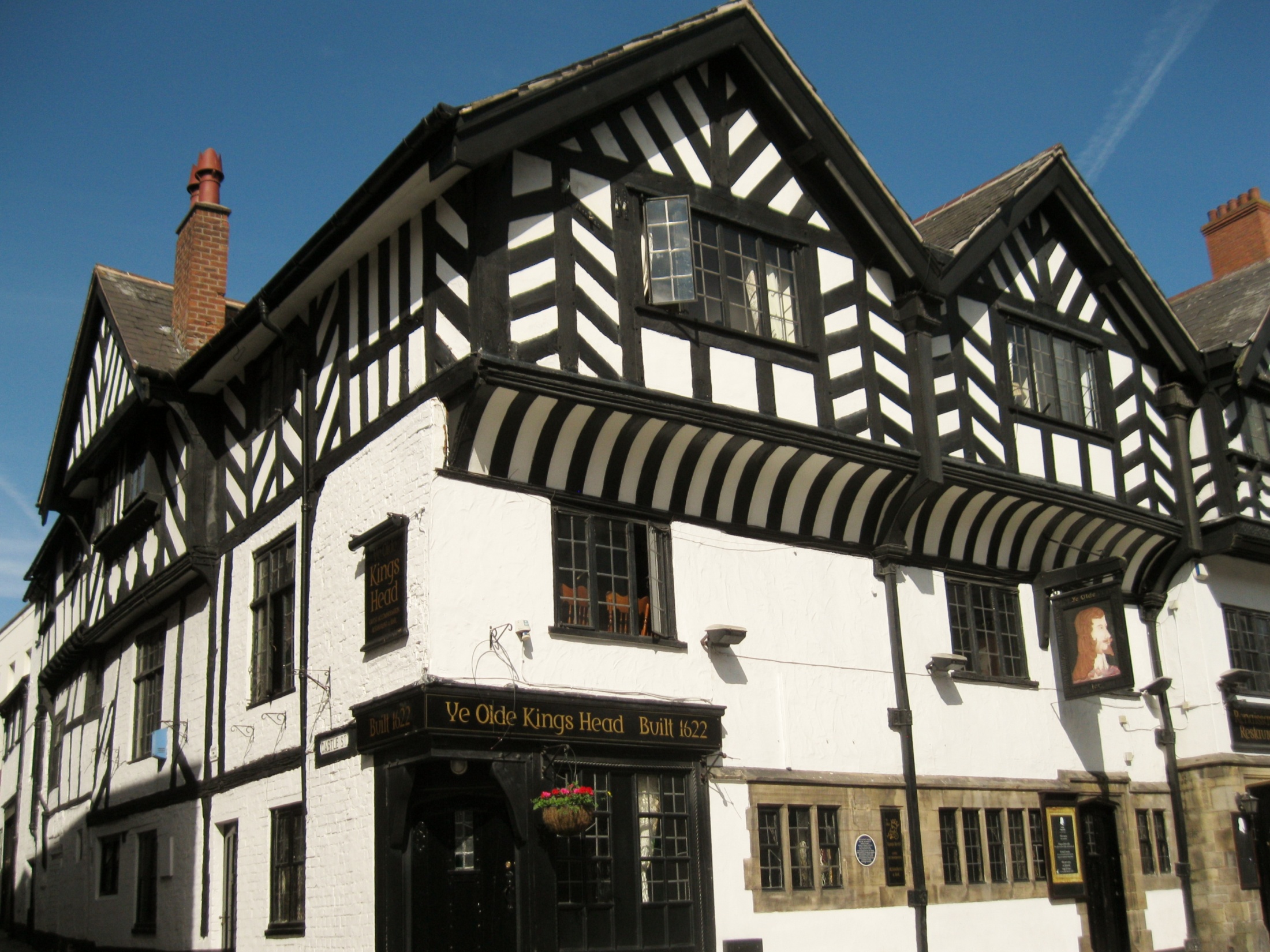 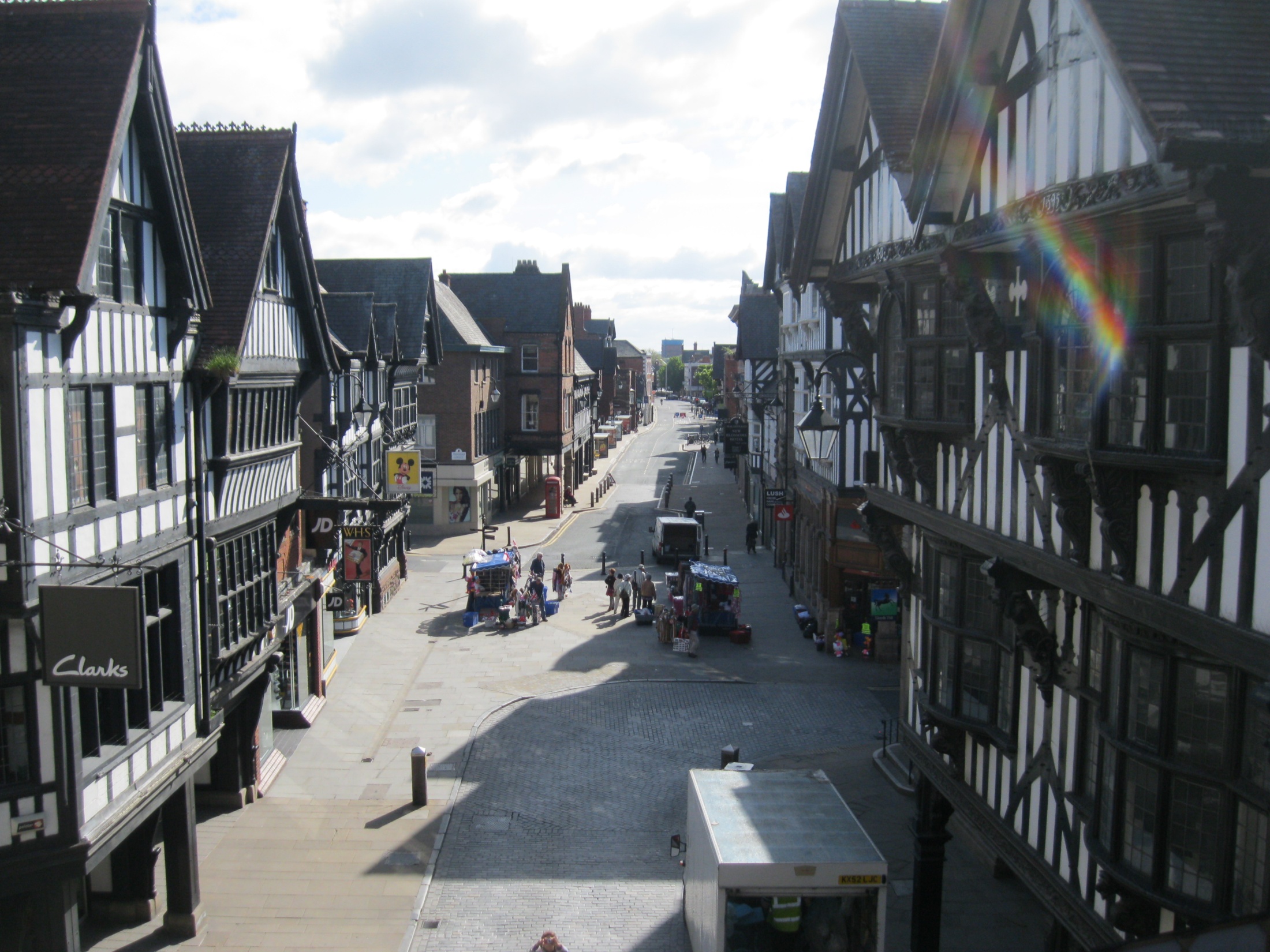 Chester Rows
Chester Rows
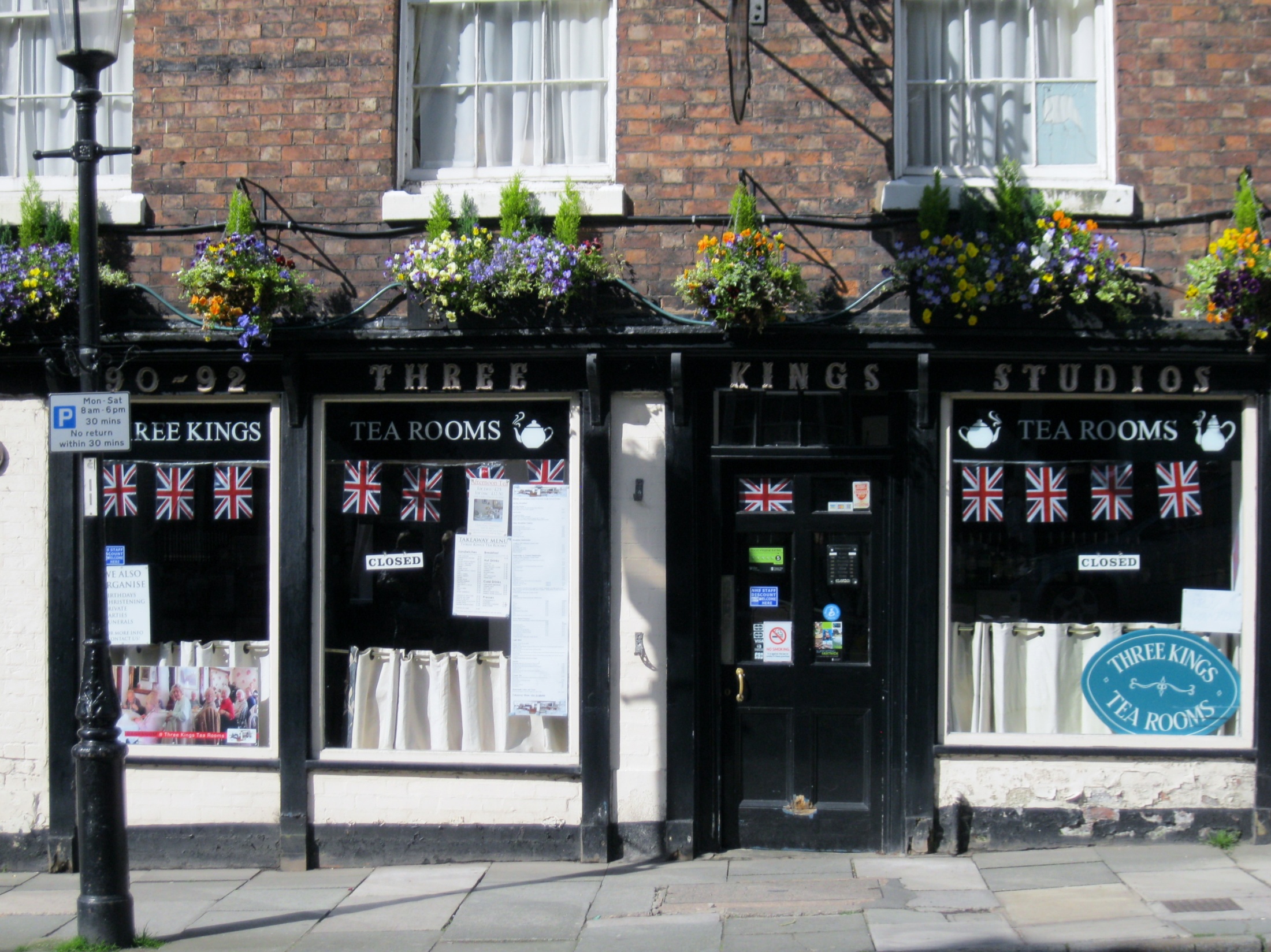 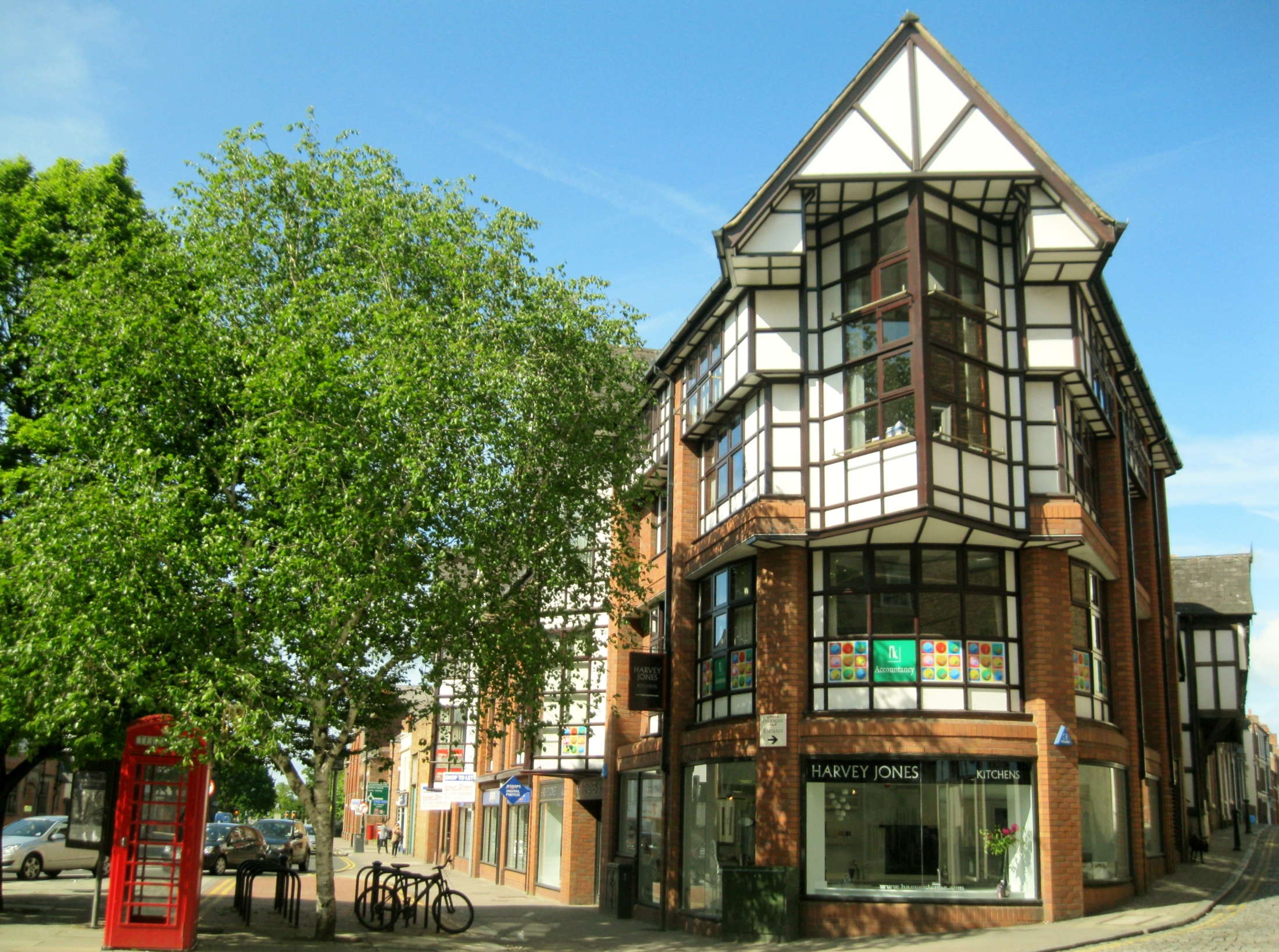 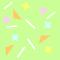 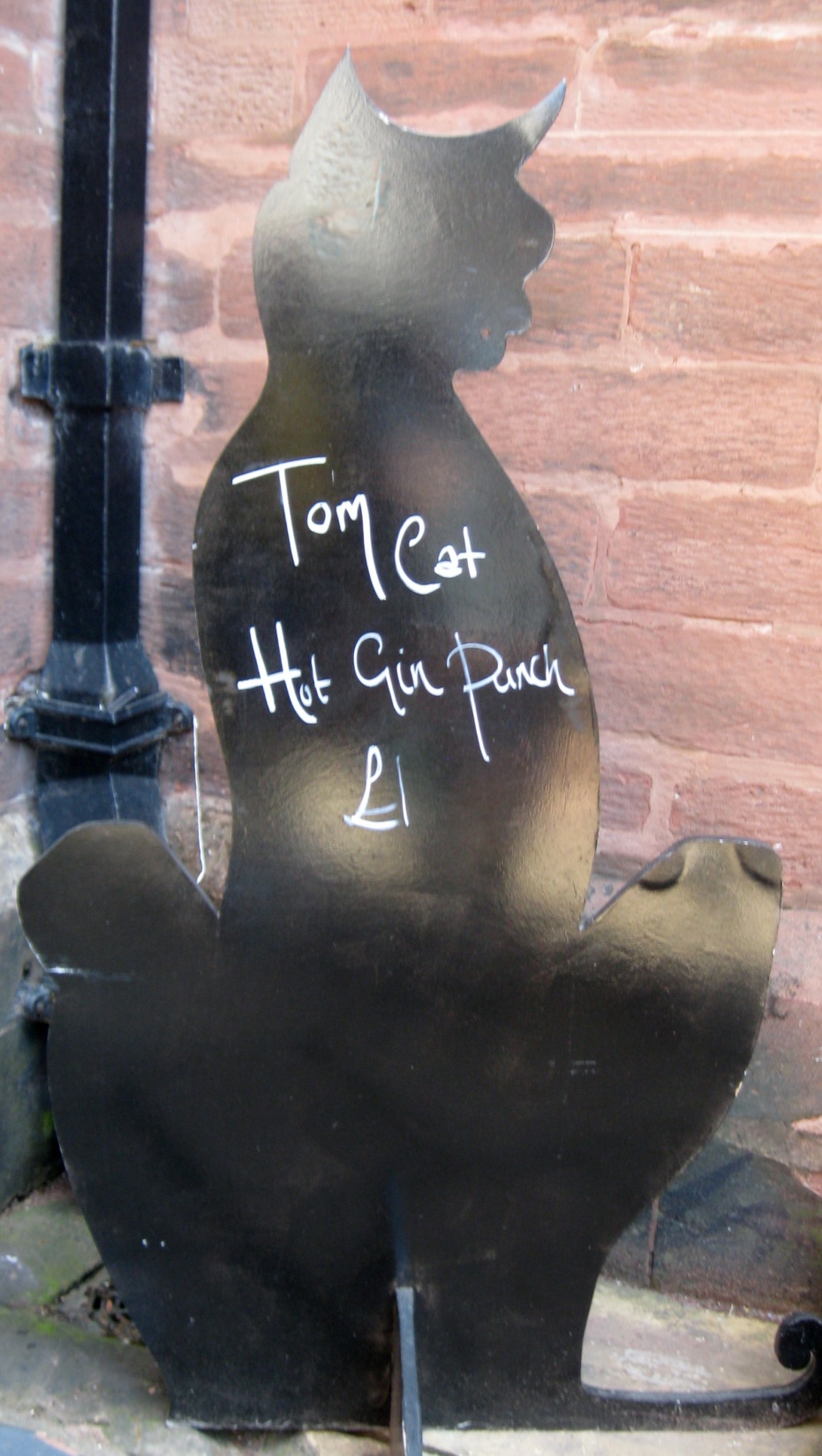 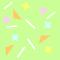 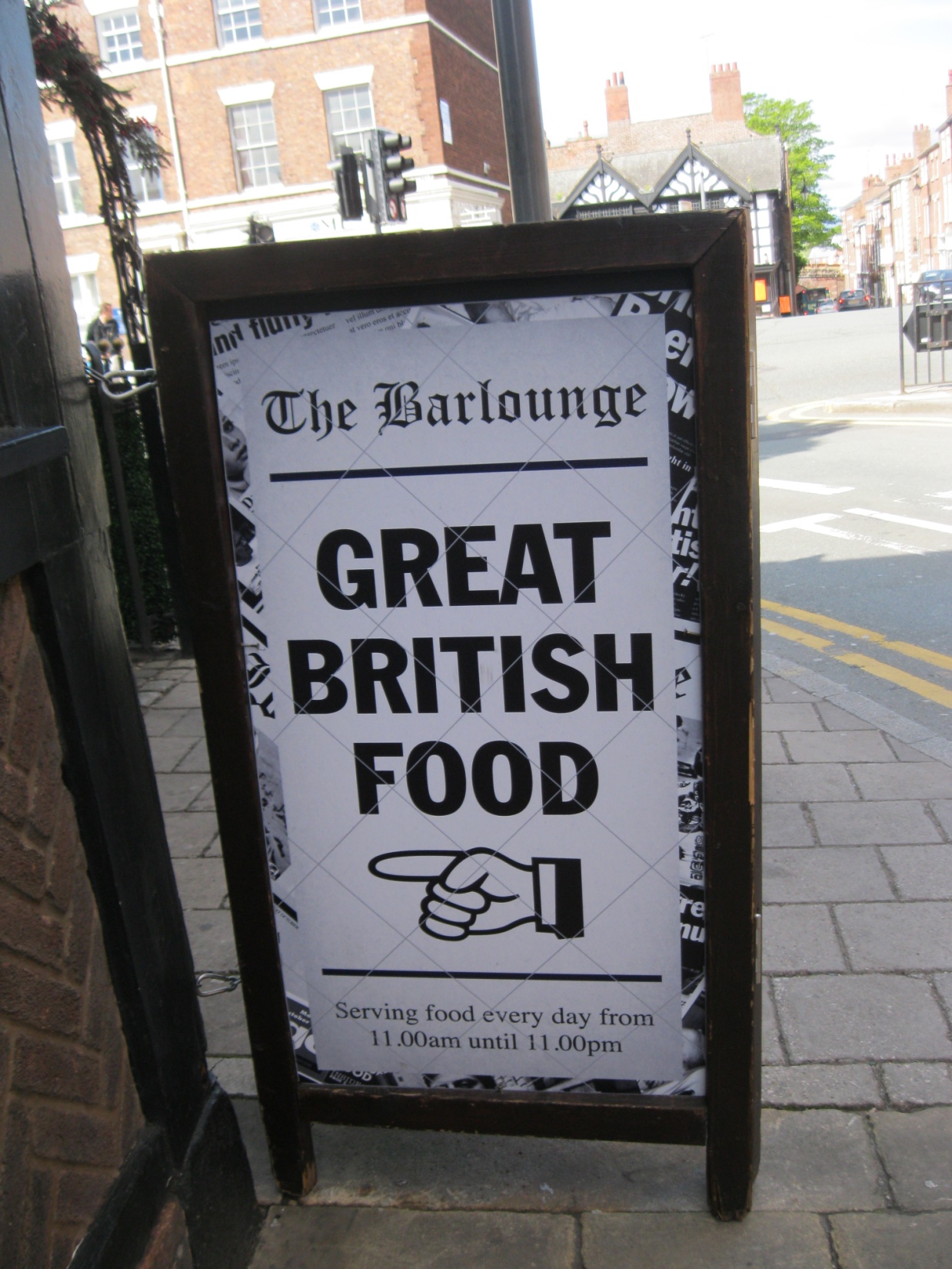 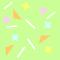 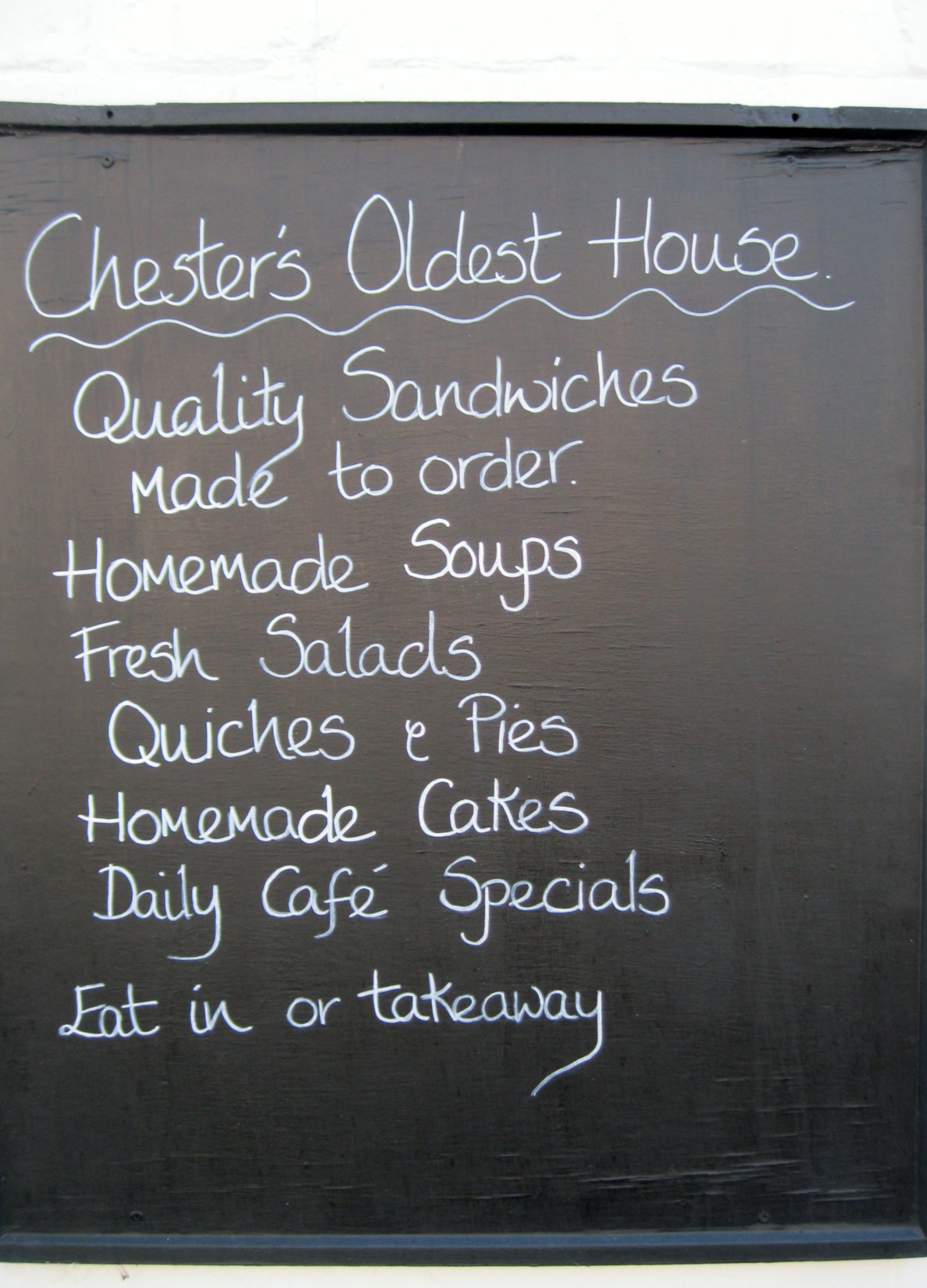 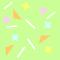 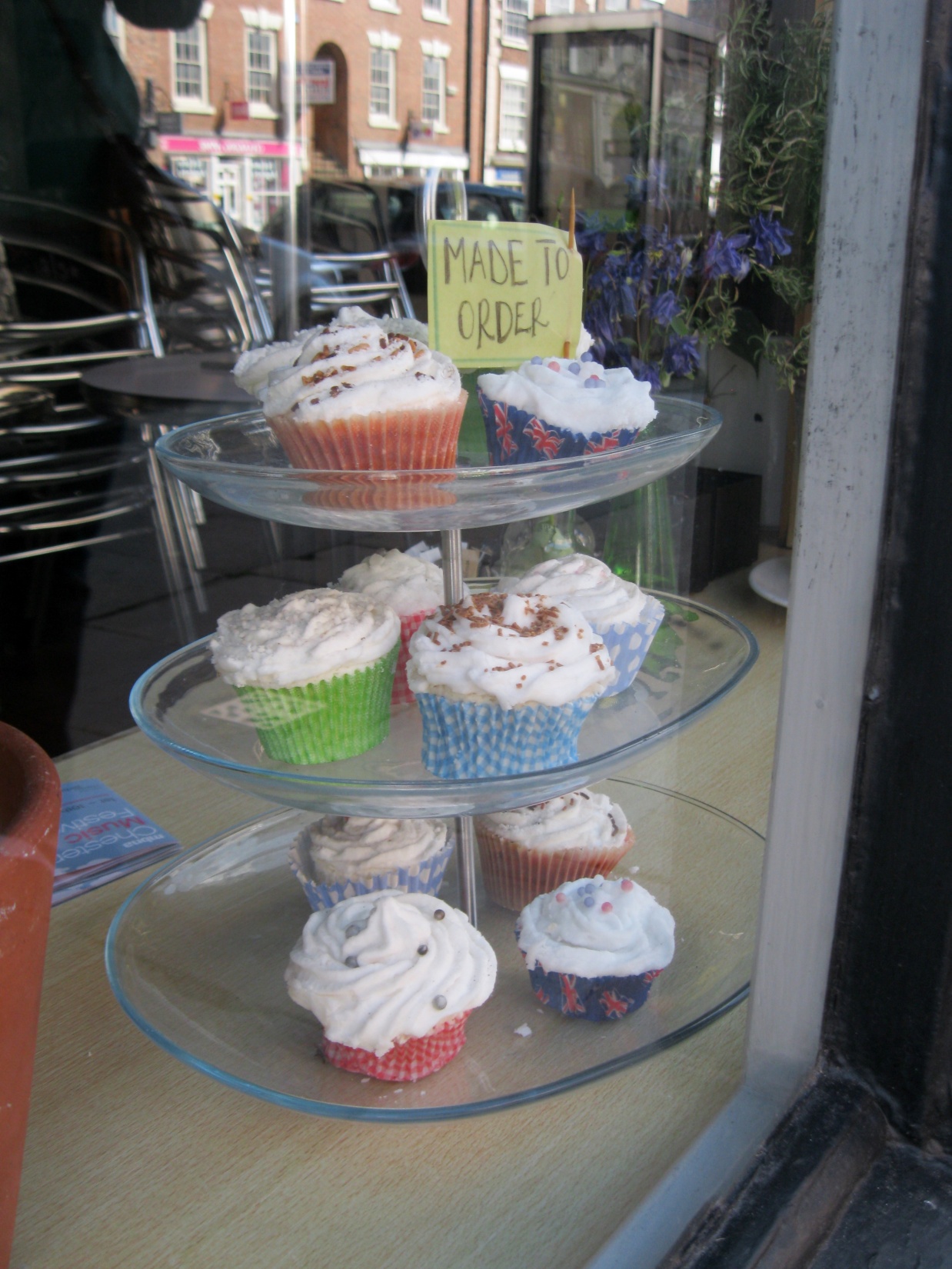 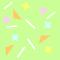 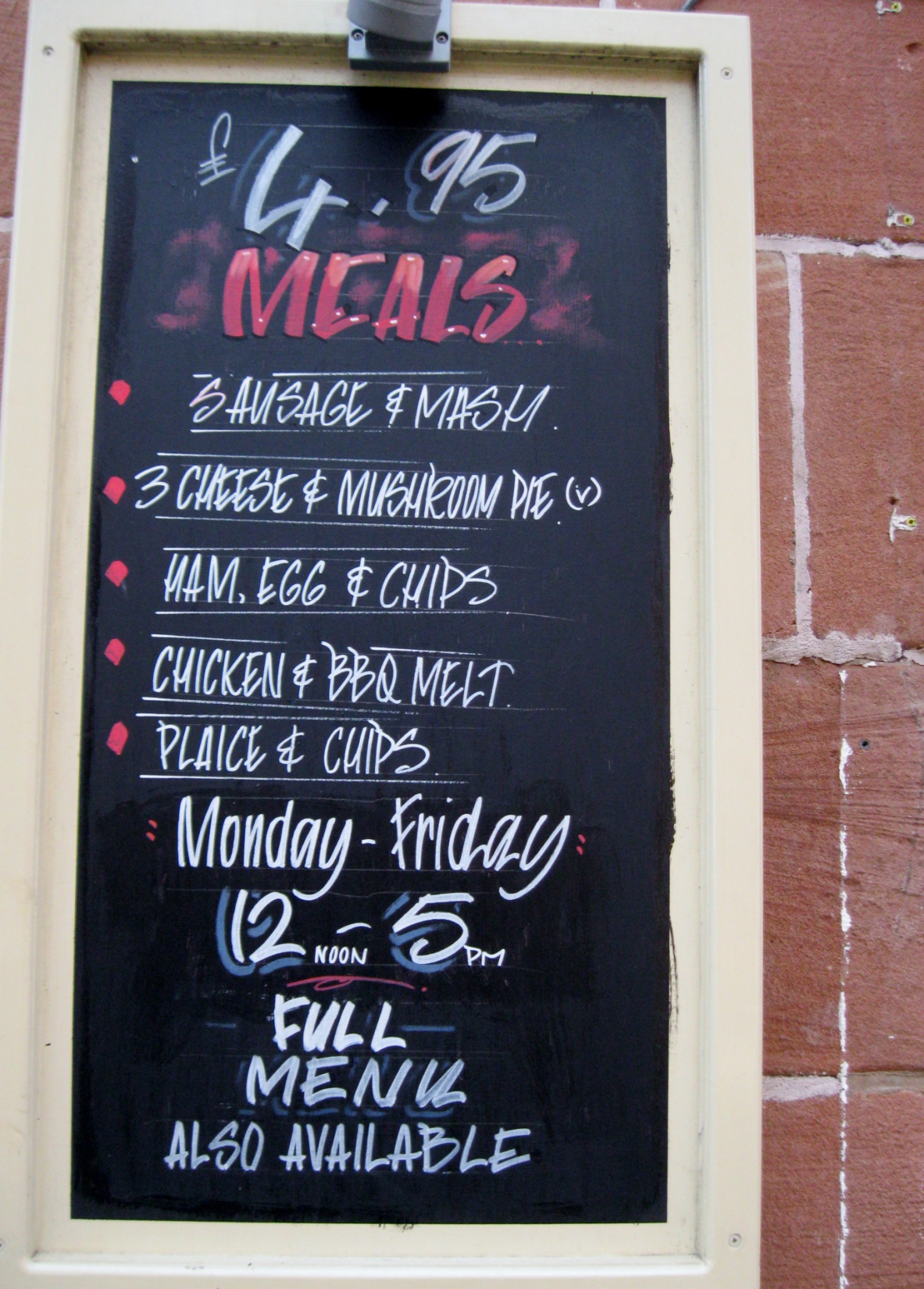 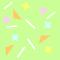 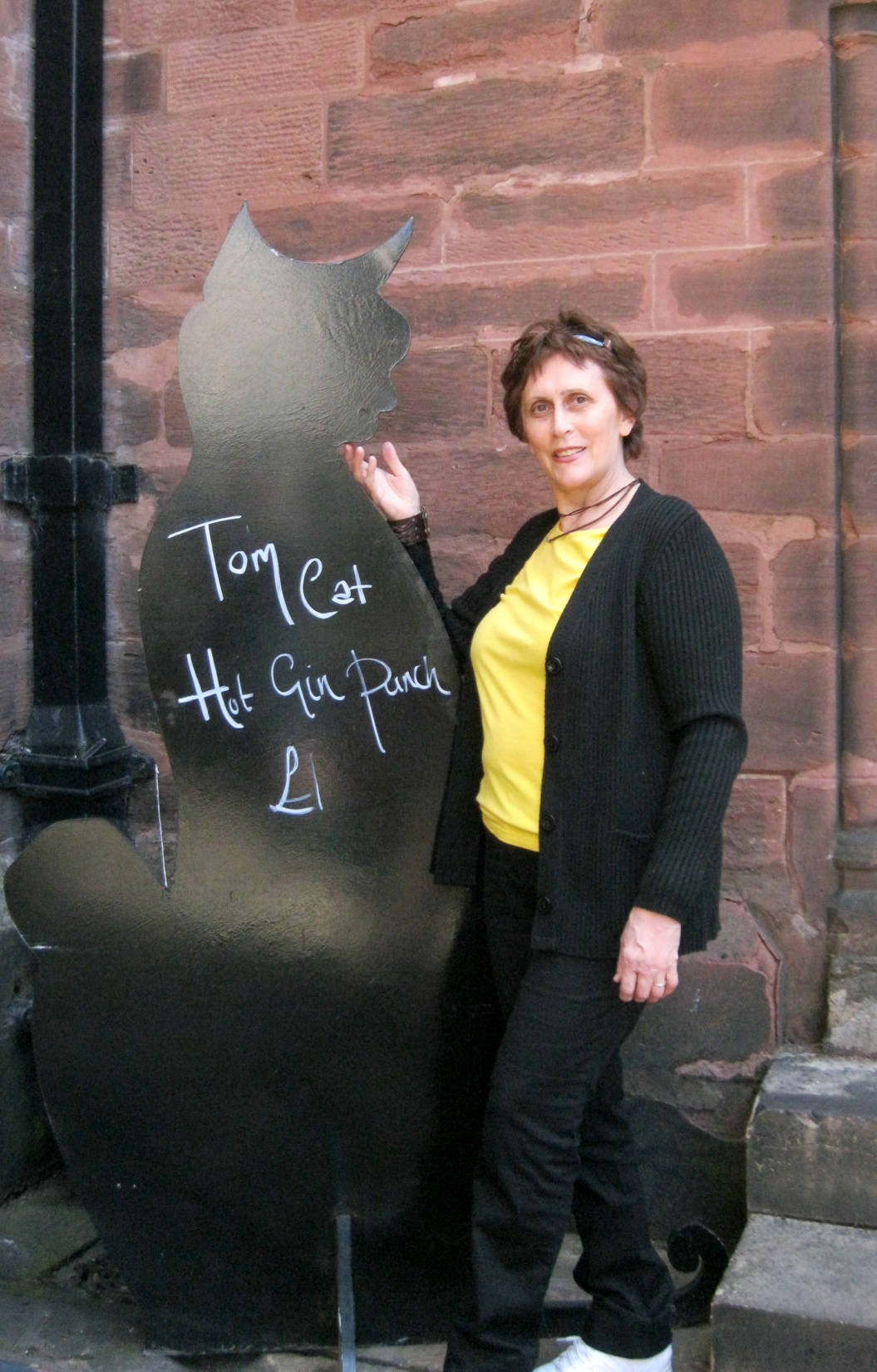 Фотографии
автора презентации
http://www.ollenkka.com/backgrounds/index.php?cont=green&n=1  фон